грамота
«Звук [р]и буква (эр)»
Игра: «Наоборот». Вы называете слово, ребенок говорит противоположное вашему слово.
     ВЫ           РЕБЕНОК
лёгкий –      трудный
больной –   здоровый
смелый –   трусливый
белый –      чёрный
весёлый –  грустный
чистый –     грязный
злой –          добрый
враг –           друг
ложь –          правда
горе –           радость
огорчать -     радовать
молчать –      говорить
находить –     прятать
поднимать – бросать
- Какой звук повторялся в «словах – наоборот»?
(Во всех словах повторялся звук «р»)
- Сегодня мы ещё лучше научимся произносить звук «р» и познакомимся с буквой, которая обозначает этот звук.
- Как надо правильно произносить звук «р»?
(губы улыбаются, зубы приоткрыты, кончик языка поднимается за верхние зубы и дрожит)
- Расскажите, что вы знаете про звук «р»?
(согласный и звонкий)
Звук «р» обозначаем буквой эр.

Говорит ворона: — Кар-р-р! 
У меня огромный дар-р. 
Всем ребятам я пример-р, 
Не трудна мне буква Р.


Рассмотрите картинку.
Назовите слова, которые
начинаются на звук «Р».
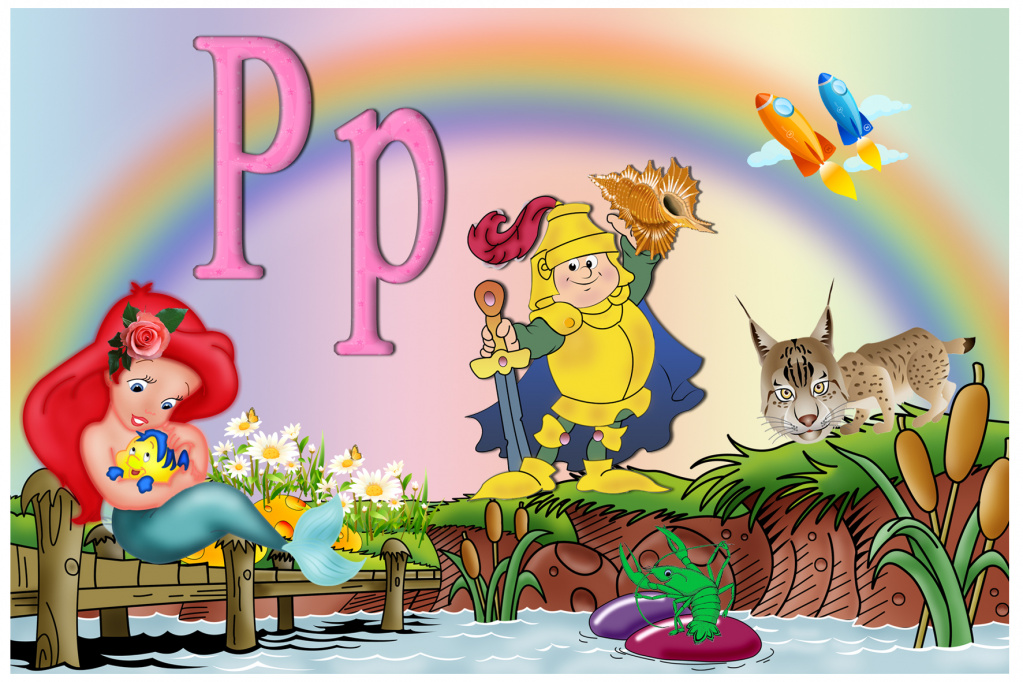 Развитие фонематического слуха
Игра: «Без ошибки повтори»
Произнесите за мной слоги точно также и в той же последовательности.

ра - ра – ри 
ри – ро – ри 
ри – ру – ро 
ру – ри – ры
Выполните задание из папки «Дополнительный материал.